Об утверждении отчета об исполнении республиканского бюджета Чувашской Республики за 1 квартал 2019 года
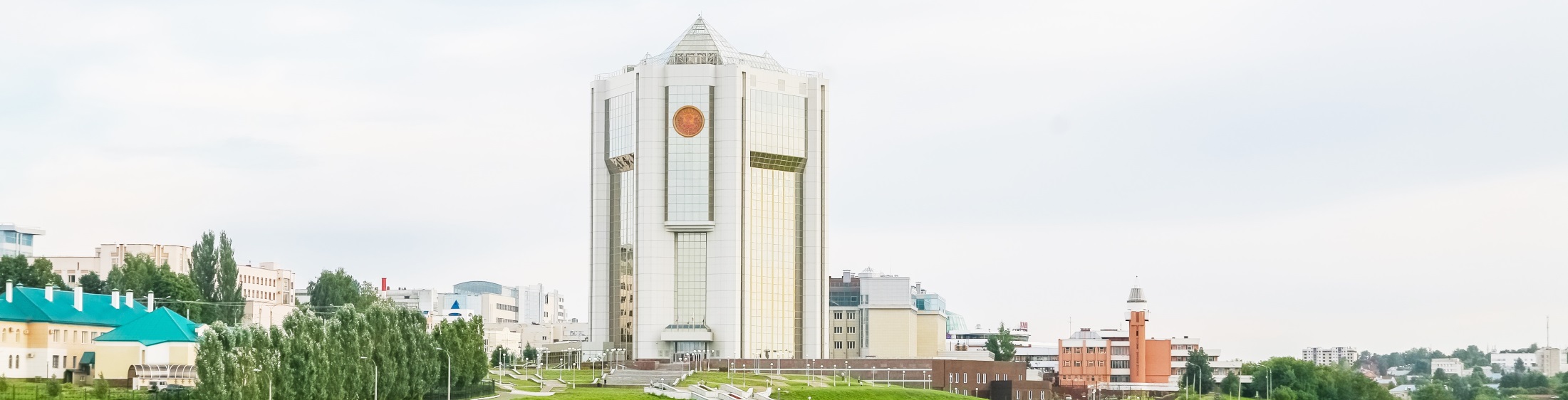 22.05.2019

Докладчик:

заместитель министра финансов Чувашской Республики

Ольга Владимировна Метелева
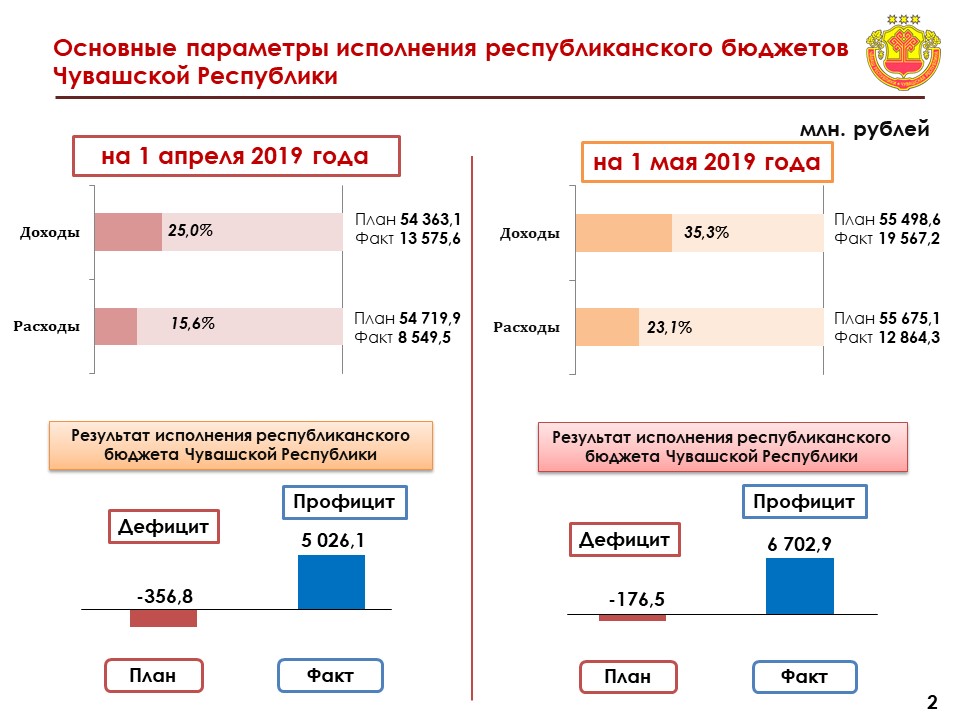 Основные параметры исполнения республиканского бюджетов Чувашской Республики
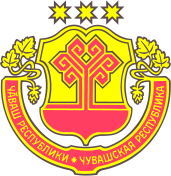 млн. рублей
на 1 апреля 2019 года
на 1 мая 2019 года
План 54 363,1
Факт 13 575,6
План 55 498,6
Факт 19 567,2
25,0%
35,3%
План 55 675,1
Факт 12 864,3
План 54 719,9
Факт 8 549,5
15,6%
23,1%
Результат исполнения республиканского бюджета Чувашской Республики
Результат исполнения республиканского бюджета Чувашской Республики
Профицит
Профицит
Дефицит
Дефицит
5 026,1
6 702,9
-356,8
-176,5
План
Факт
План
Факт
2
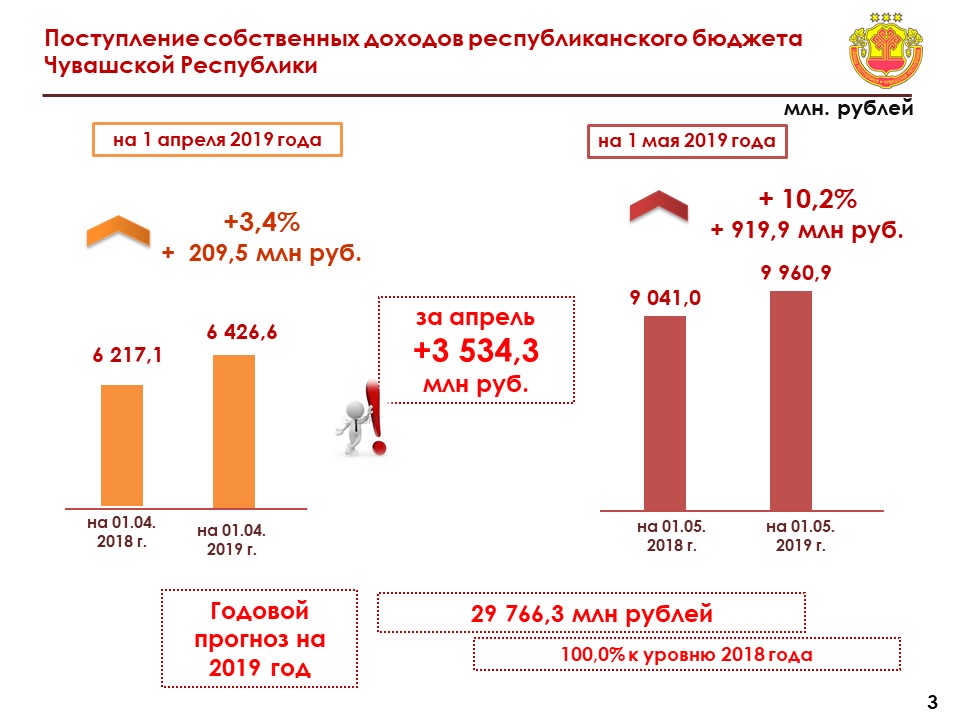 Поступление собственных доходов республиканского бюджета Чувашской Республики
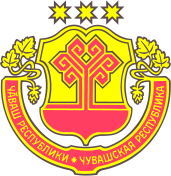 млн. рублей
на 1 апреля 2019 года
на 1 мая 2019 года
+ 10,2%
+ 919,9 млн руб.
+3,4%
+  209,5 млн руб.
9 960,9
9 041,0
за апрель
+3 534,3 
млн руб.
6 426,6
6 217,1
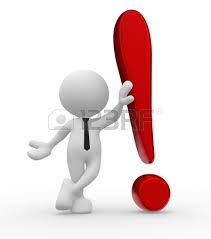 на 01.04.
2018 г.
на 01.05.
2018 г.
на 01.05.
2019 г.
на 01.04.
2019 г.
Годовой прогноз на 2019 год
29 766,3 млн рублей
100,0% к уровню 2018 года
3
[Speaker Notes: Годовой прогноз по собственным доходам 29,8 млрд. рублей, что на уровне 2018 года. Что обусловлено изменением федерального законодательства.]
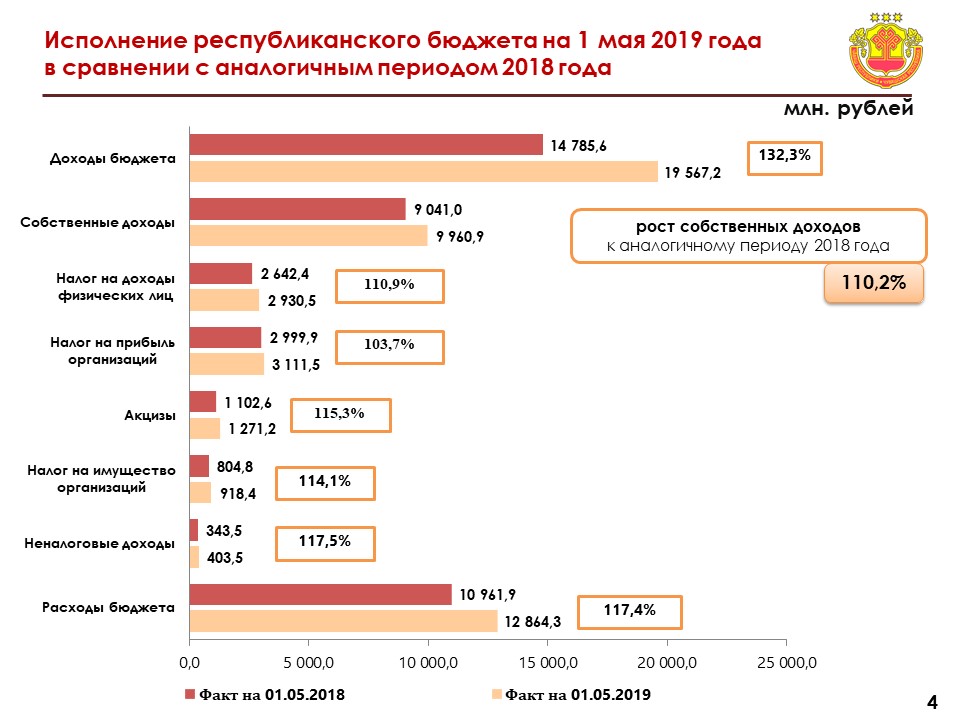 Исполнение республиканского бюджета на 1 мая 2019 года в сравнении с аналогичным периодом 2018 года
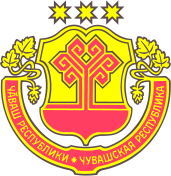 млн. рублей
рост собственных доходов 
к аналогичному периоду 2018 года
4
Исполнение республиканского бюджета Чувашской Республики
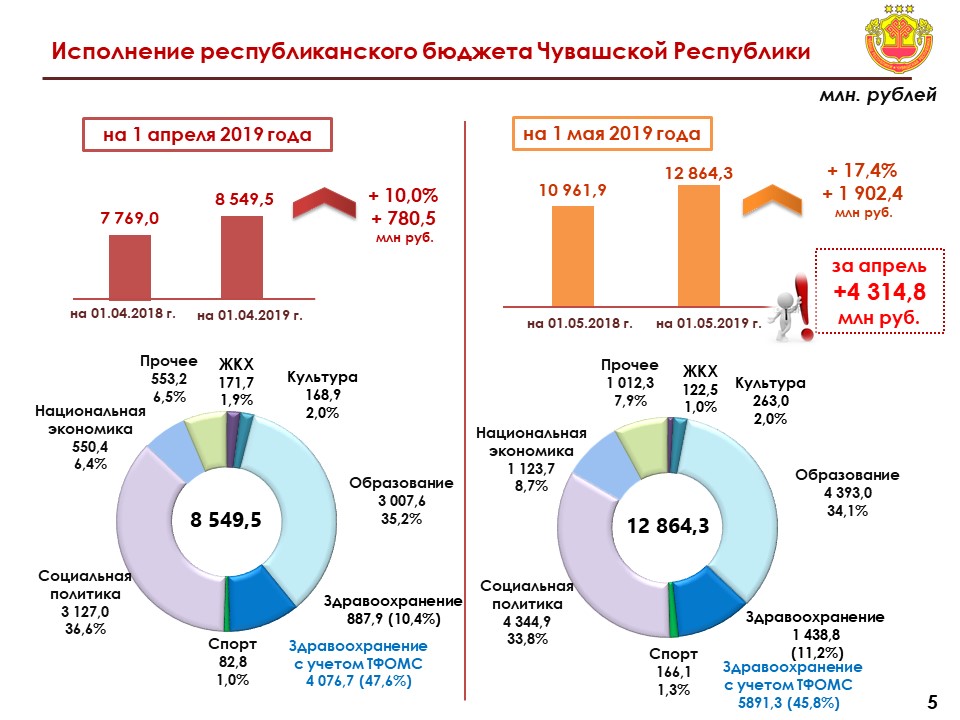 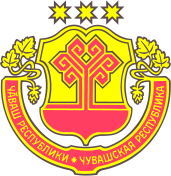 млн. рублей
на 1 мая 2019 года
на 1 апреля 2019 года
+ 17,4%
+ 1 902,4
 млн руб.
12 864,3
10 961,9
+ 10,0%
+ 780,5
 млн руб.
8 549,5
7 769,0
за апрель
+4 314,8
млн руб.
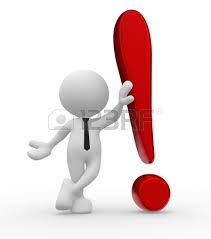 на 01.04.2018 г.
на 01.04.2019 г.
на 01.05.2018 г.
на 01.05.2019 г.
Прочее
553,2
6,5%
ЖКХ
171,7
1,9%
Прочее
1 012,3
7,9%
ЖКХ
122,5
1,0%
Культура
168,9
2,0%
Культура
263,0
2,0%
Национальная
экономика
550,4
6,4%
Национальная
экономика
1 123,7
8,7%
Образование
4 393,0
34,1%
Образование
3 007,6
35,2%
8 549,5
12 864,3
Социальная 
политика
3 127,0
36,6%
Социальная 
политика
4 344,9
33,8%
Здравоохранение
887,9 (10,4%)
Здравоохранение
1 438,8
 (11,2%)
Спорт 
82,8
1,0%
Спорт 
166,1
1,3%
Здравоохранение  с учетом ТФОМС 
5891,3 (45,8%)
5
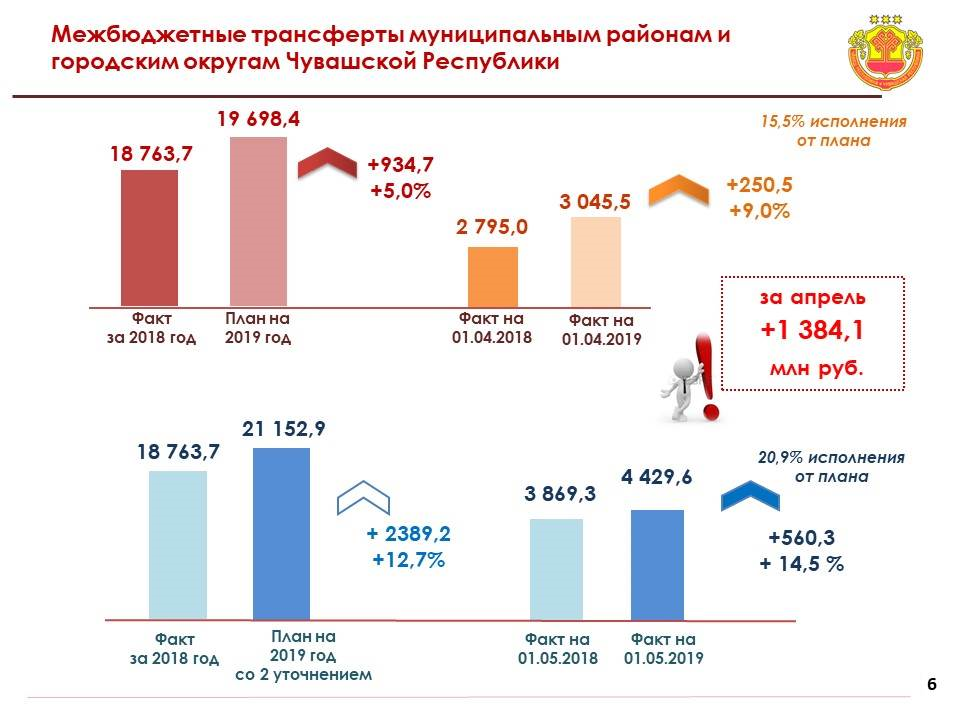 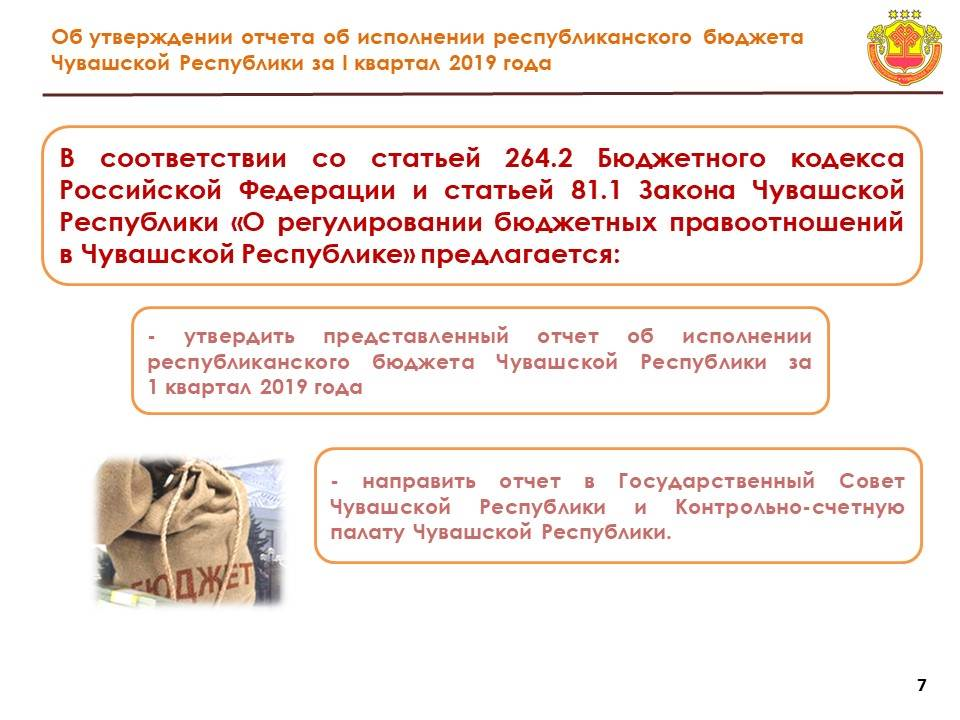 Спасибо за внимание!